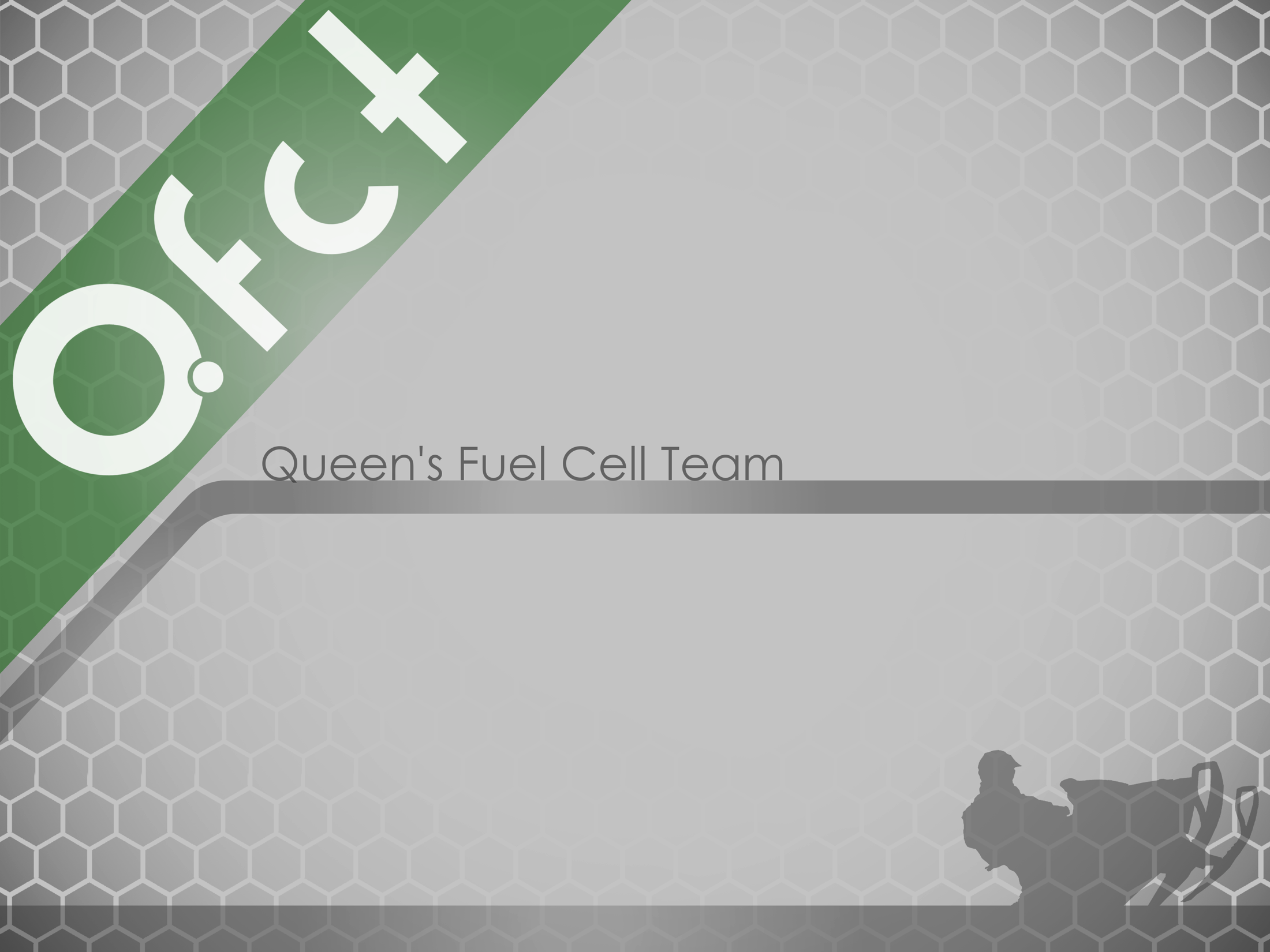 Electric snowmobile
Queen's Fuel Cell Team - SAE Clean Snowmobile Challenge 2015
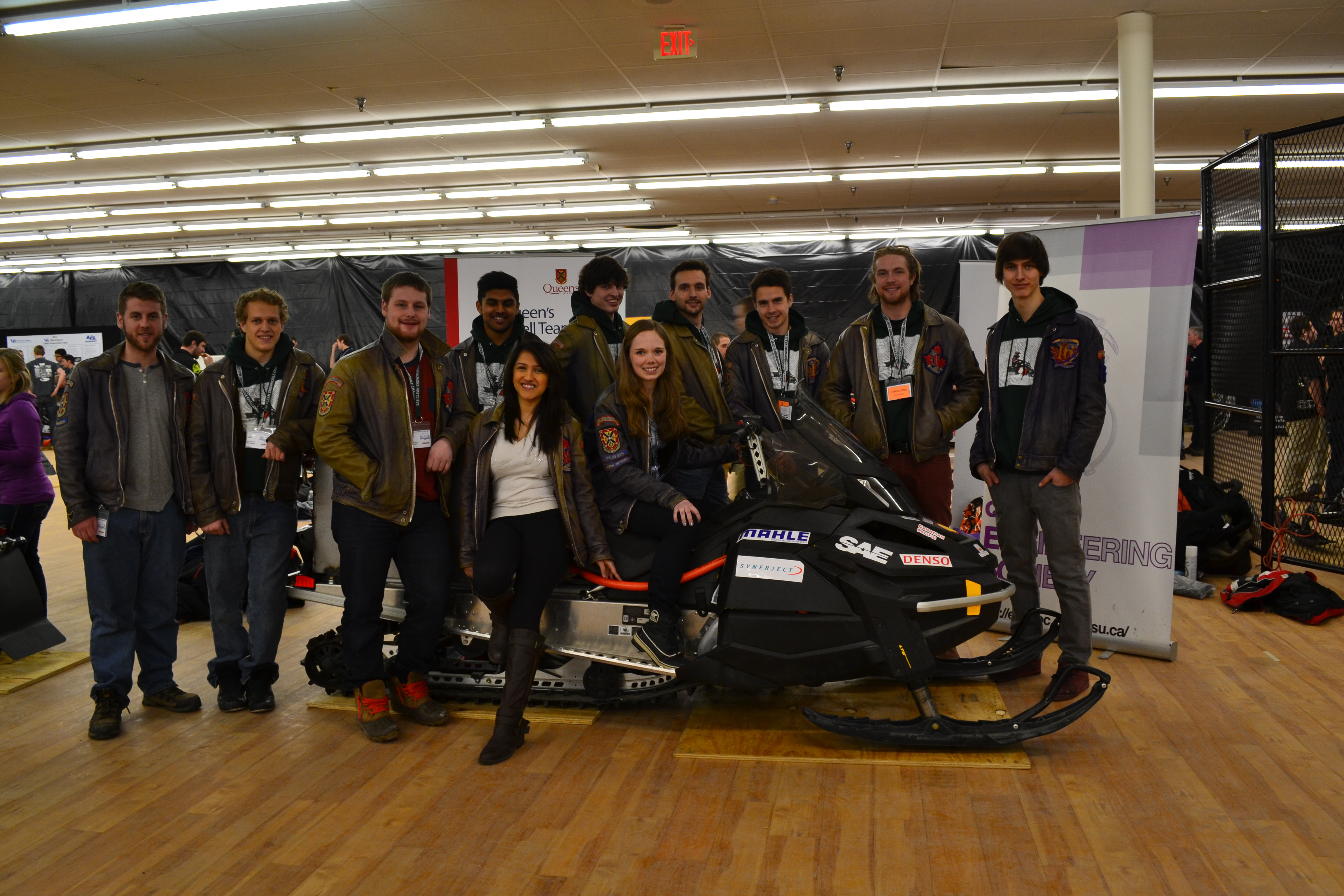 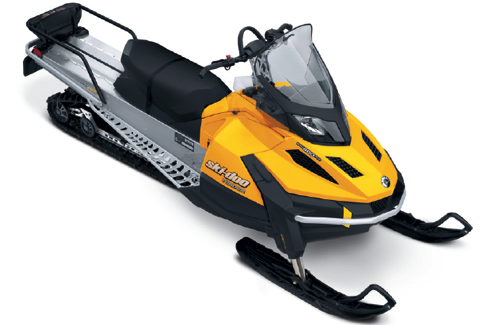 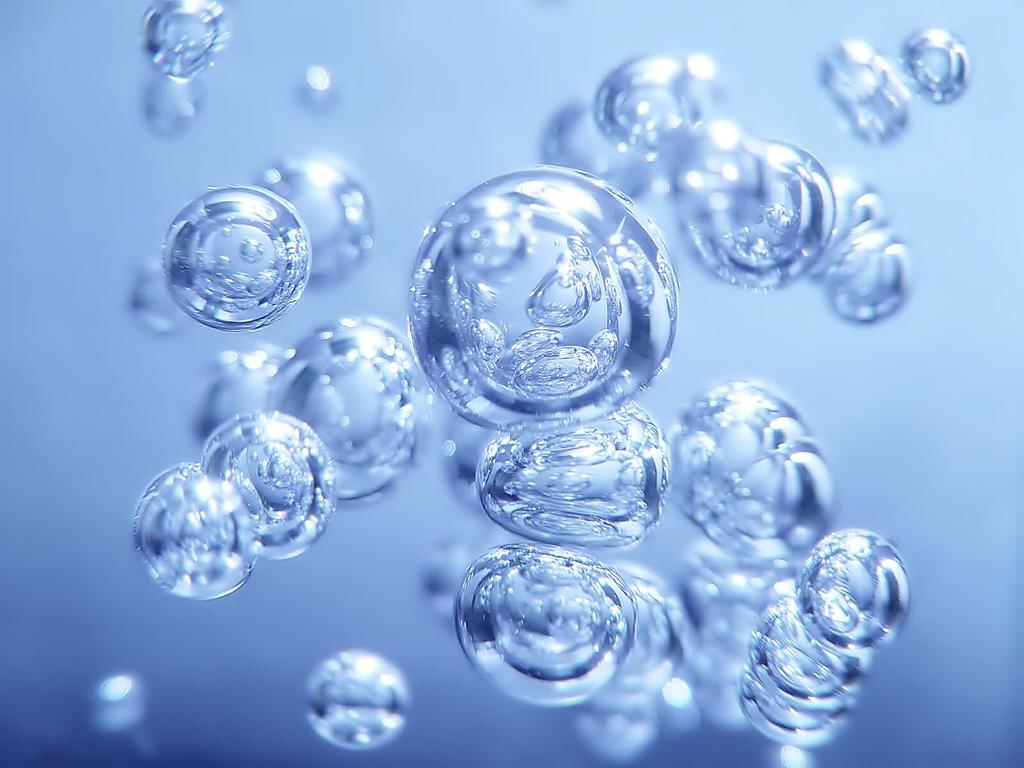 Queen's Fuel Cell Team - SAE Clean Snowmobile Challenge 2015
[Speaker Notes: Start with IC sled, convert to EV for decreased environmental impact and proof of concept. End with fuel cell conversion in order to increase range and decrease dependence on fuel.]
Skandic Tundra LT EV Conversion
Engine Specs
600 cc – 2 Stroke
Max RPM of 7250
Fuel Specs
Regular Unleaded
40 L/10.6 Gal. Tank
Hydraulic Breaking
Dry Weight 
229 kg/505 lbs.
Queen's Fuel Cell Team - SAE Clean Snowmobile Challenge 2015
[Speaker Notes: Donated skandic tundra LT from BRP, larger sled in order to accommodate necessary systems involved with proposed fuel cell system]
EV Conversion Objectives
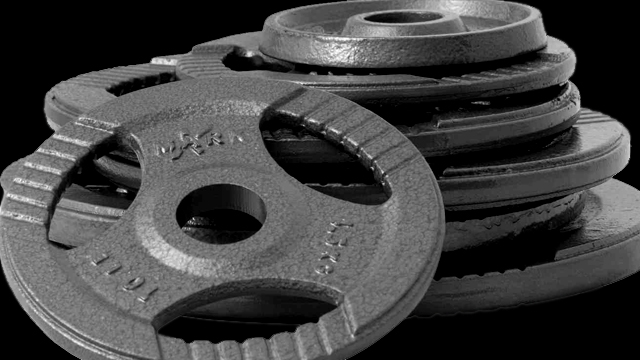 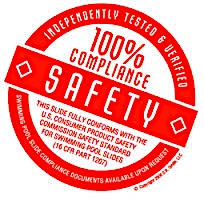 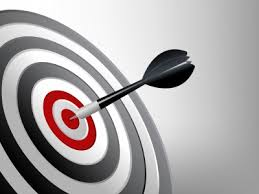 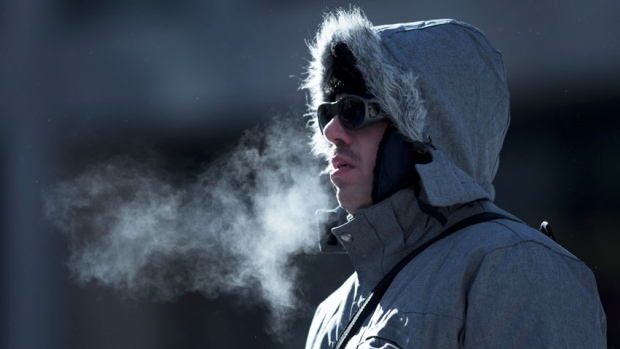 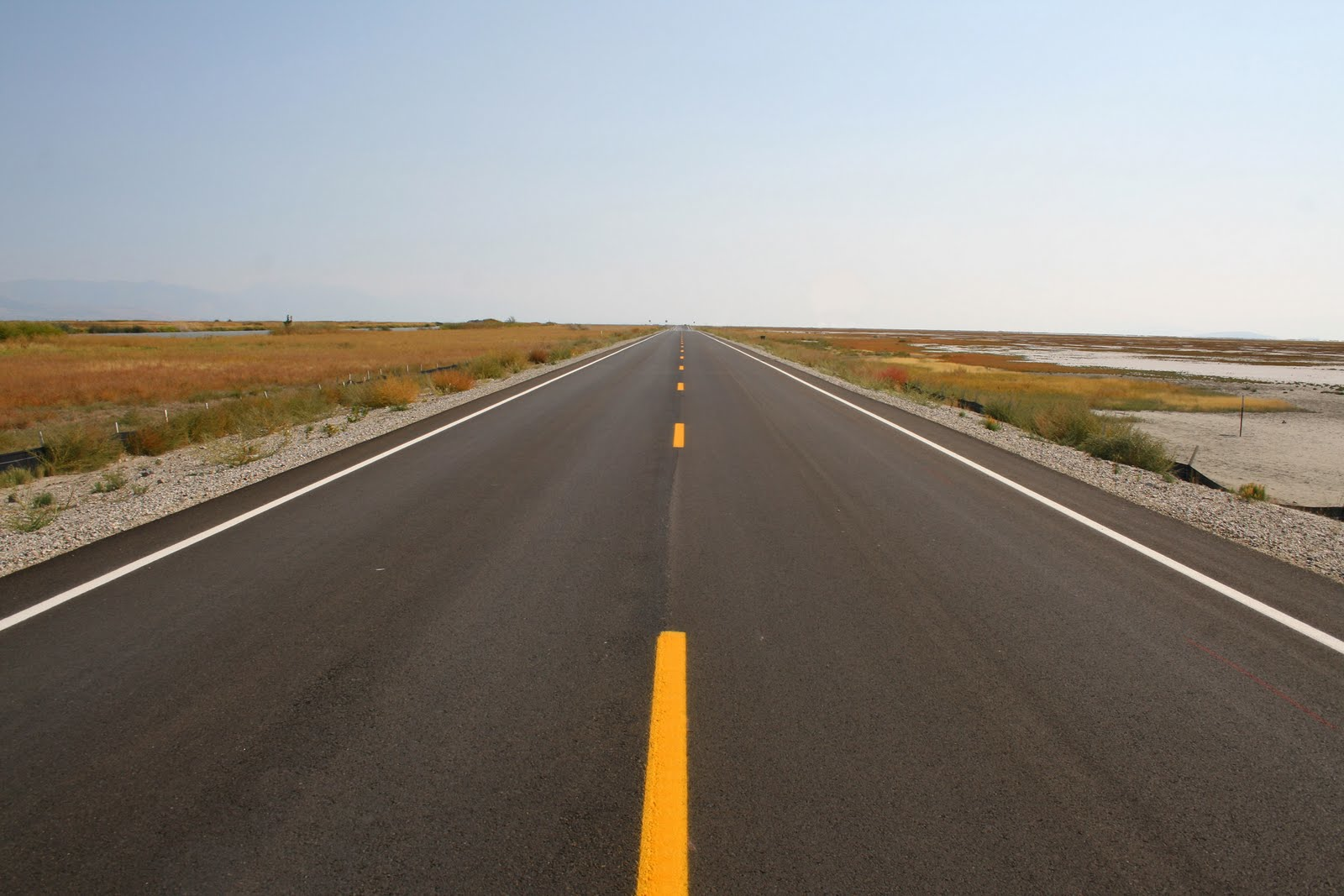 Queen's Fuel Cell Team - SAE Clean Snowmobile Challenge 2015
[Speaker Notes: Meet the SAE CSC Safety Standards
Surpass a pure electric range of 10 mi / 25 km so it can be used in practical applications 
Have a dry sled weight of < 350 kg
Cold start to 100 ft in < 40 sec.
Draw Bar Pull of 350 lbs/ 150 kg in order to carry equipment in remote regions
Provide safe electric powertrain to integrate fuel cell concept]
Power Requirements/Calculations
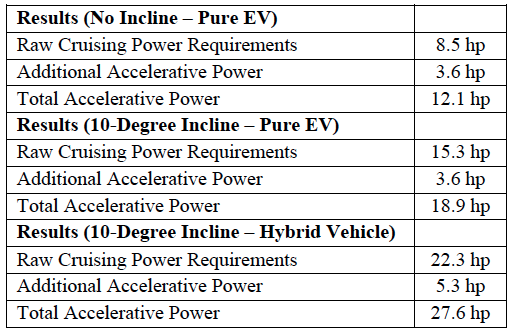 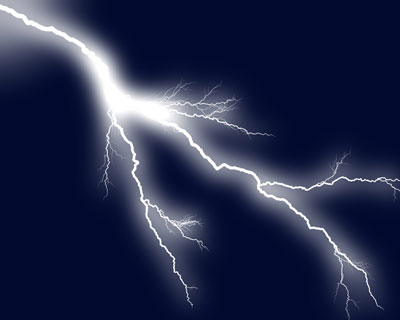 Queen's Fuel Cell Team - SAE Clean Snowmobile Challenge 2015
[Speaker Notes: Did calculations to find power required for different possible cases in order to make the snowmobile useful in many areas
Cruising at constant velocity plus accelerating to that needed about …
Same calculations for 10 degree incline with …
For hybrid vehicle with additional systems that add weight the necessary horsepower required was …]
Motor selection: Ac
Less intensive transmission conversion
 Higher energy conversion efficiency
 More compact
 Longer lifetime and higher reliability
Queen's Fuel Cell Team - SAE Clean Snowmobile Challenge 2015
[Speaker Notes: DC motors often require more maintenance and have a shorter lifetime when compared to AC motors
DC motors cannot run as high in rpm due to the brushes
DC motors don’t require energy conversion losses that AC motors undergo in electric vehicle applications
AC motors are naturally more compact, rugged, and have increased lifetimes when compared to DC motors
An AC motor’s primary advantage when applied to electric vehicles comes down to its ability to provide a high torque output over a much larger range of rpm
fixed gear ratio can be used without sacrificing performance
Comparing an AC motor to an equivalent DC motor in power output at a specified rpm, the AC motor will be more efficient]
Motor and motor Controller
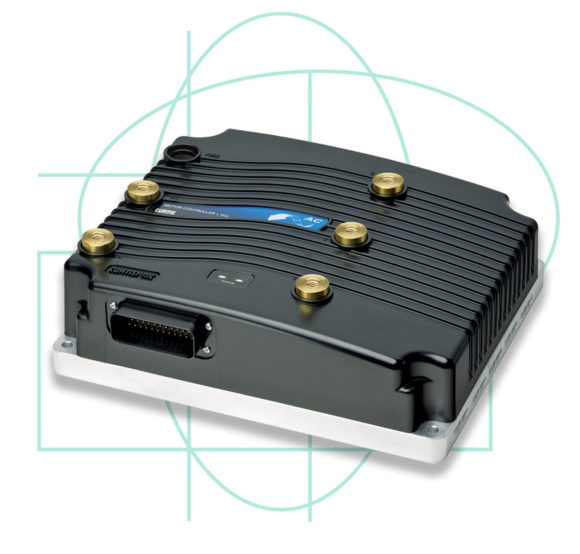 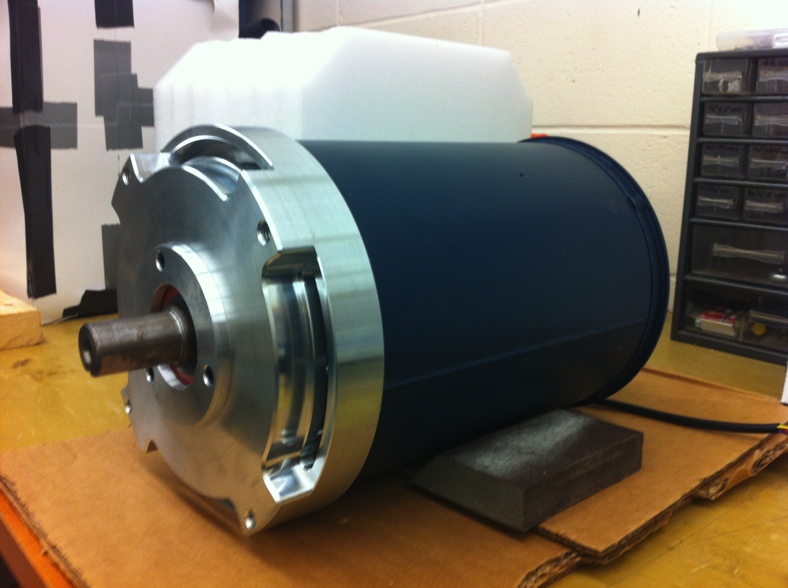 AC – 35 by HPEVS
Curtis 1238-R
Queen's Fuel Cell Team - SAE Clean Snowmobile Challenge 2015
[Speaker Notes: 89% conversion efficiency
Three phase AC induction motor with 35 HP max and 10 HP continuous
Programmable motor controller to adjust performance]
Gear Ratio/Transmission
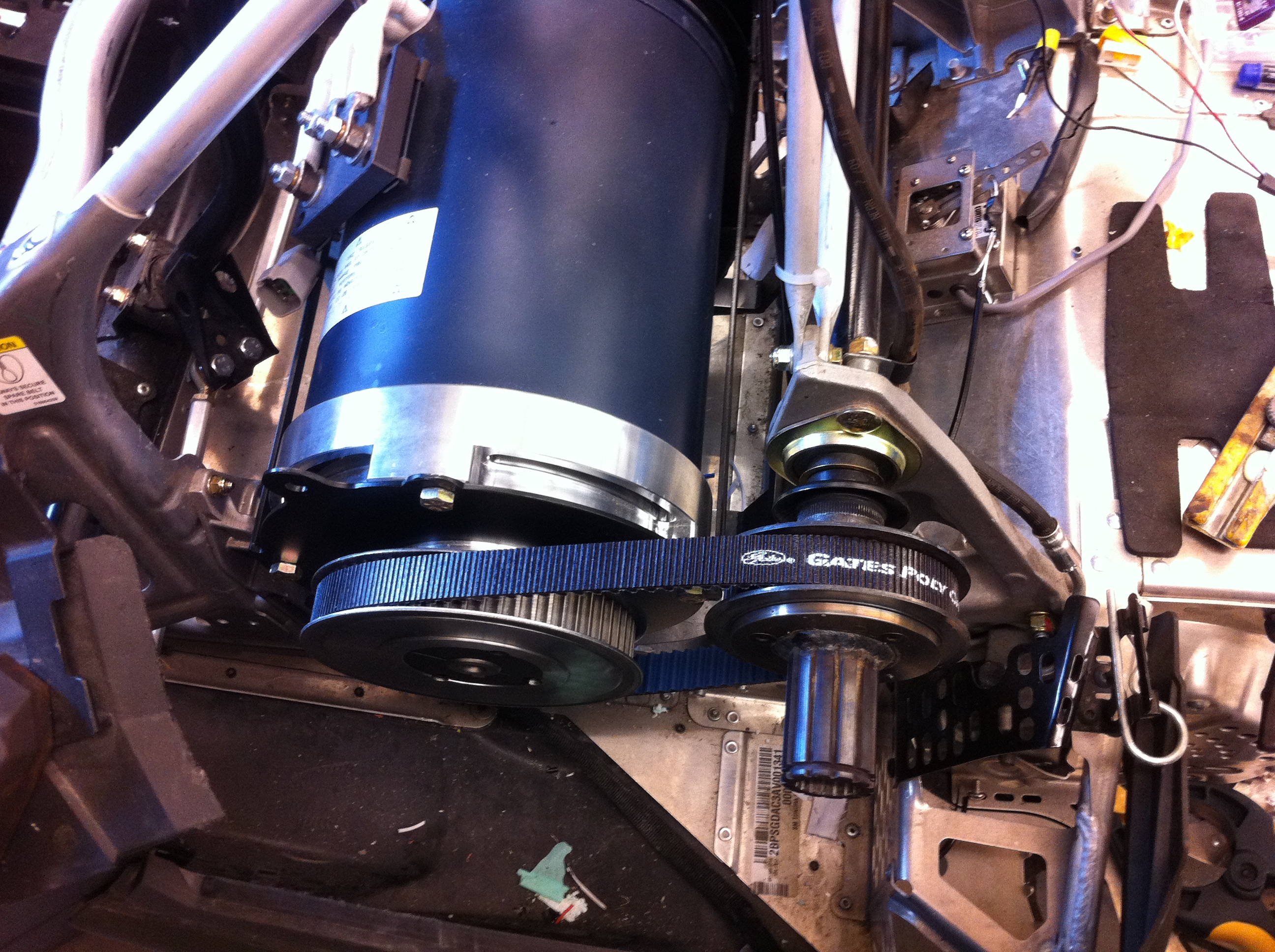 Gates Polychain GT Carbon Belt
Direct belt drive
Total gear ratio of 1.4
Easy maintenance
Low Noise
Queen's Fuel Cell Team - SAE Clean Snowmobile Challenge 2015
[Speaker Notes: Gear ratio designed for fuel cell snowmobile, efficiency of gates is ~98%
A synchronous belt was chosen because of its high efficiency of 98%, and ease of use and it is less noisy in comparison to a chain drive. 
The gear ratio of the belt drive is 0.6. Able to meet noise regulations and draw bar pull.
Direct drive chosen because of simplicity and ease of maintenance]
Our Li-ion Batteries
25 Dow Kokam Cells
2.7—4.2V, 3.7V Nominal
Pulse Discharge Current 750A
Max Discharge Current 450A
Max Charge Current 225A
Pack Specs:
96 V nominal
6.9 kWh*
Series orientation
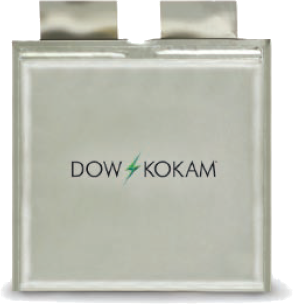 * Dependant on operating current
Queen's Fuel Cell Team - SAE Clean Snowmobile Challenge 2015
[Speaker Notes: Custom made battery pack to reduce costs
High enough capacity to last for decent amount of time]
Our Li-ion Batteries
Discharge Temperature ranges from       -30˚C/-22˚F to 60˚C/140˚F
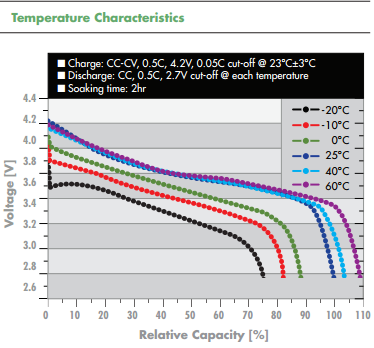 Queen's Fuel Cell Team - SAE Clean Snowmobile Challenge 2015
The Battery Pack Assembly
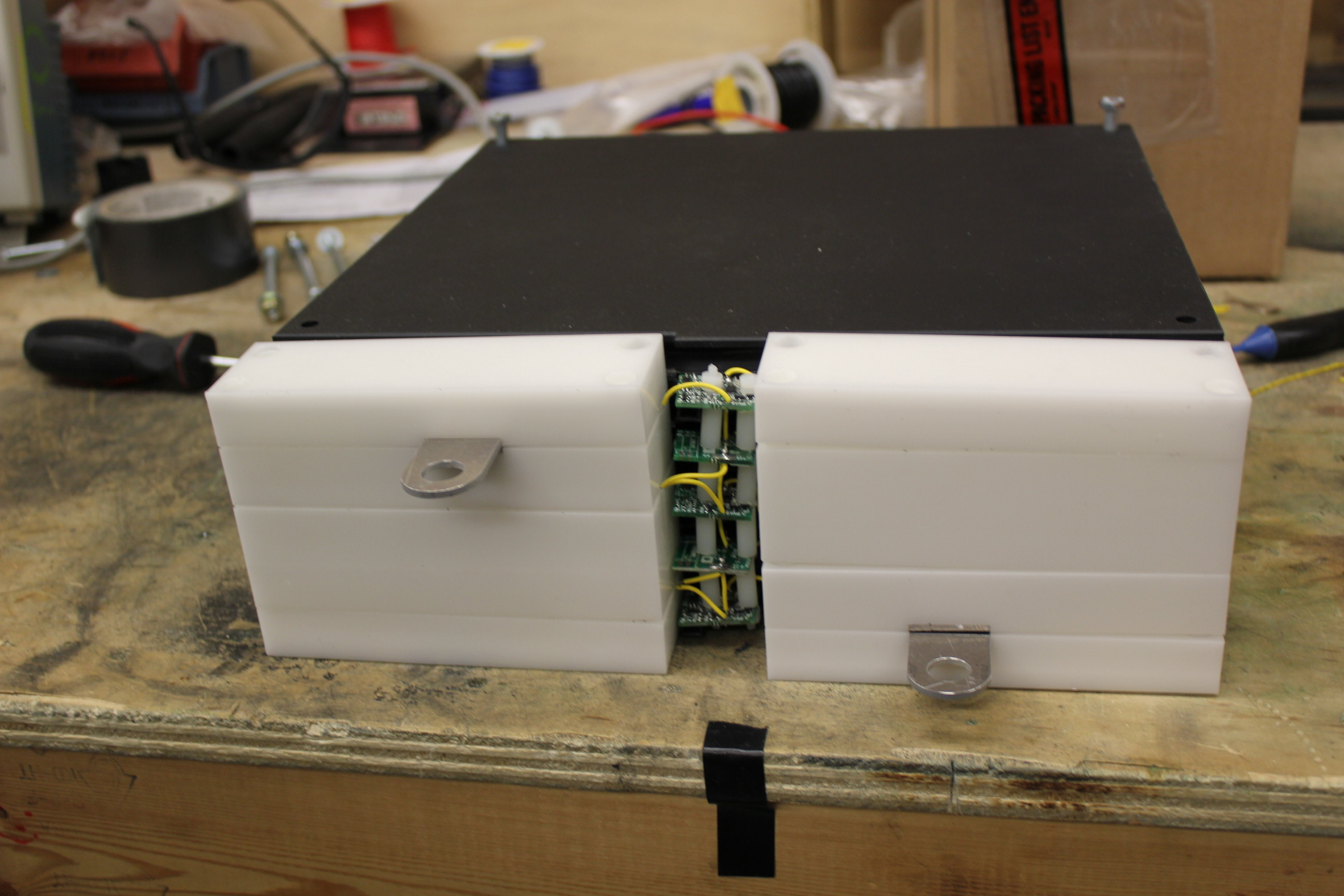 Queen's Fuel Cell Team - SAE Clean Snowmobile Challenge 2015
[Speaker Notes: White is Delrin Plastic from Dupont is electrically insulative and also UL 94 V-0 Flame Rated]
The Battery Management System
Prevents Harmful Battery Conditions by Shutting Down the HV Battery Pack
Distributed system with individual monitoring
Wireless display
Elithion - Lithiumate Pro 
Monitors
Cell Voltage
Cell Charge/Discharge
State of Charge
Ambient temperature
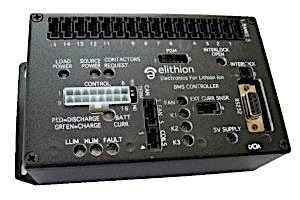 Queen's Fuel Cell Team - SAE Clean Snowmobile Challenge 2014
[Speaker Notes: Used to manage batteries for best performance and battery lifetime]
Temperature Monitoring
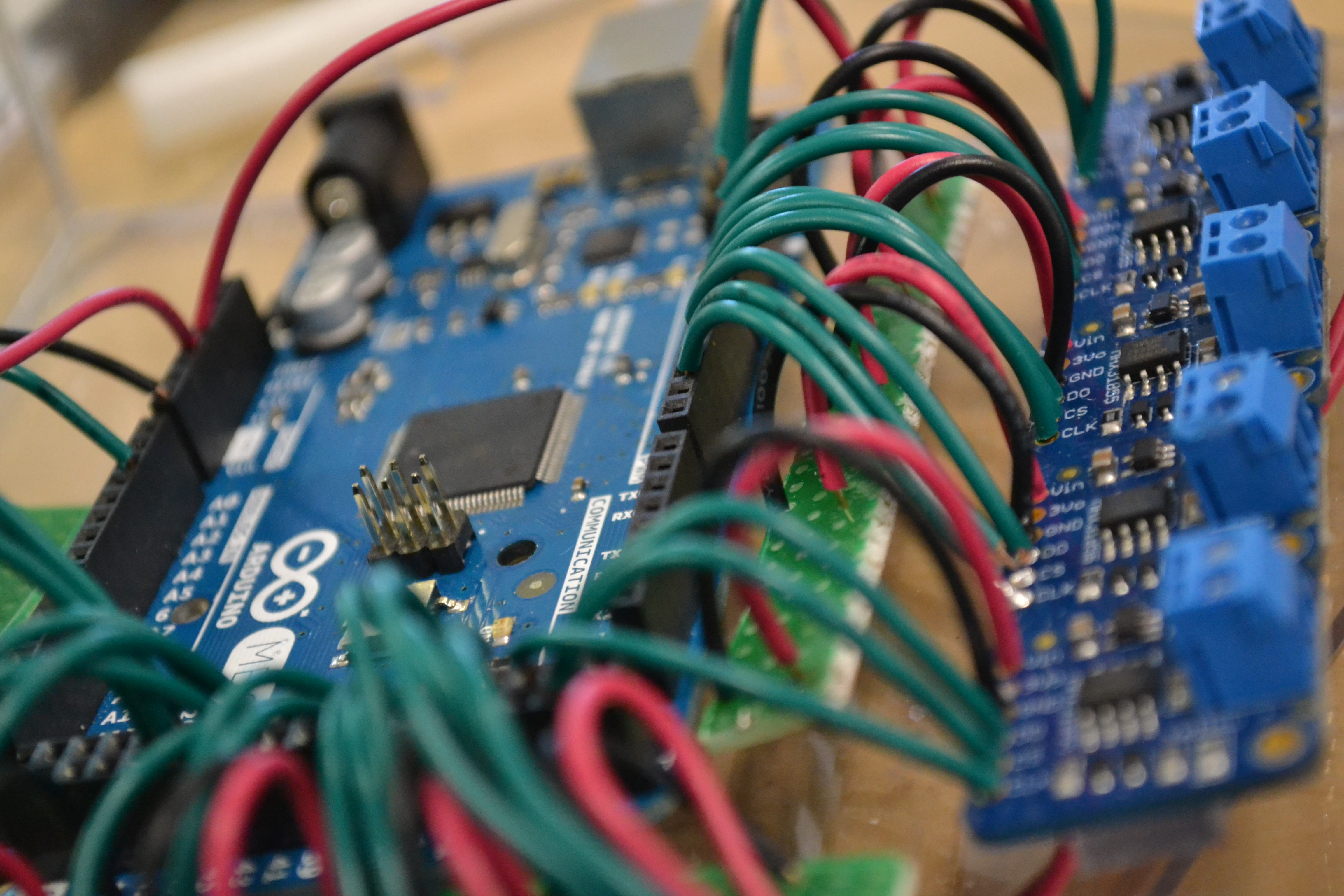 Queen's Fuel Cell Team - SAE Clean Snowmobile Challenge 2015
[Speaker Notes: Since the BMS didn’t directly monitor the cell temperature, an arduino board was configured for this purpose. Monitors temperature in order to prevent overheating of batteries]
Fuel Cell integration
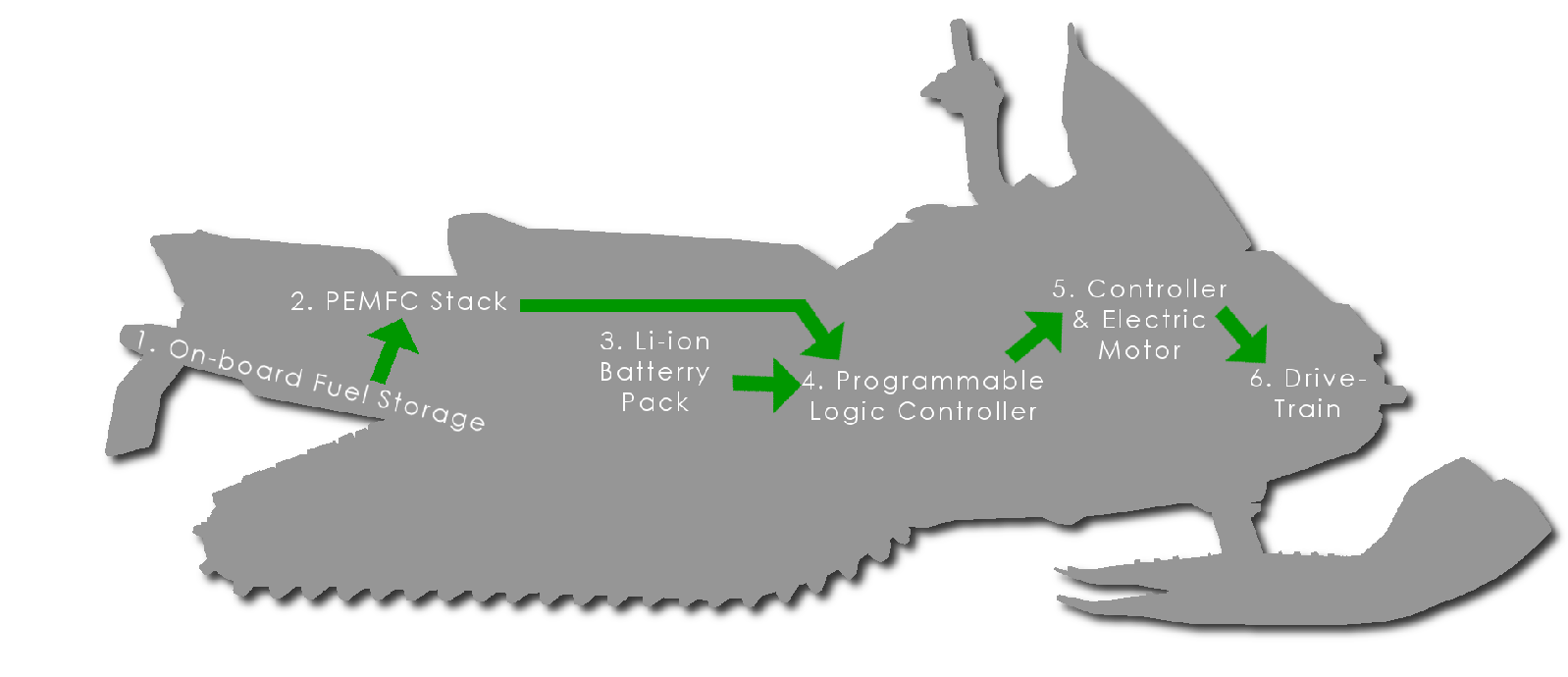 Queen's Fuel Cell Team - SAE Clean Snowmobile Challenge 2015
[Speaker Notes: Future goal is to integrate a fuel cell into the design in order to increase the range of the vehicle.]
Fuel Cell Options
Polymer Electrolyte Membrane Fuel Cell
Hydrogen as fuel
High efficiency of 55%
Low temperature operation
Adds ~220 km
~7.5 hours runtime
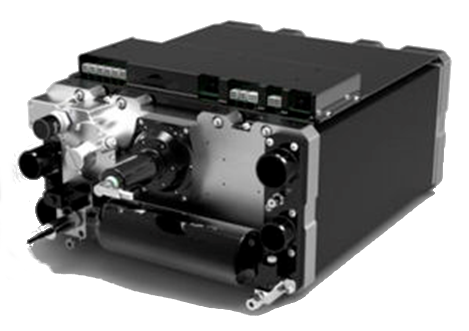 Image From: http://www.directindustry.com
Queen's Fuel Cell Team - SAE Clean Snowmobile Challenge 2015
COST estimates
Queen's Fuel Cell Team - SAE Clean Snowmobile Challenge 2015
Performance estimates
Queen's Fuel Cell Team - SAE Clean Snowmobile Challenge 2015
[Speaker Notes: These values are only estimates, no tests have been done to confirm them]
Advantages and Disadvantages
Queen's Fuel Cell Team - SAE Clean Snowmobile Challenge 2015
Our Sponsors
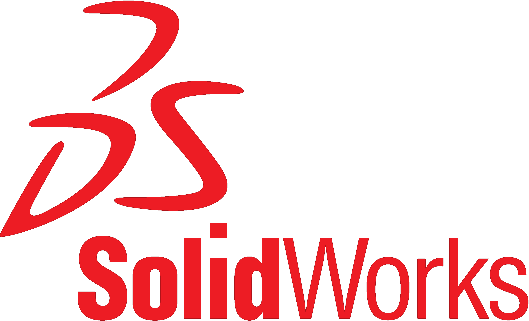 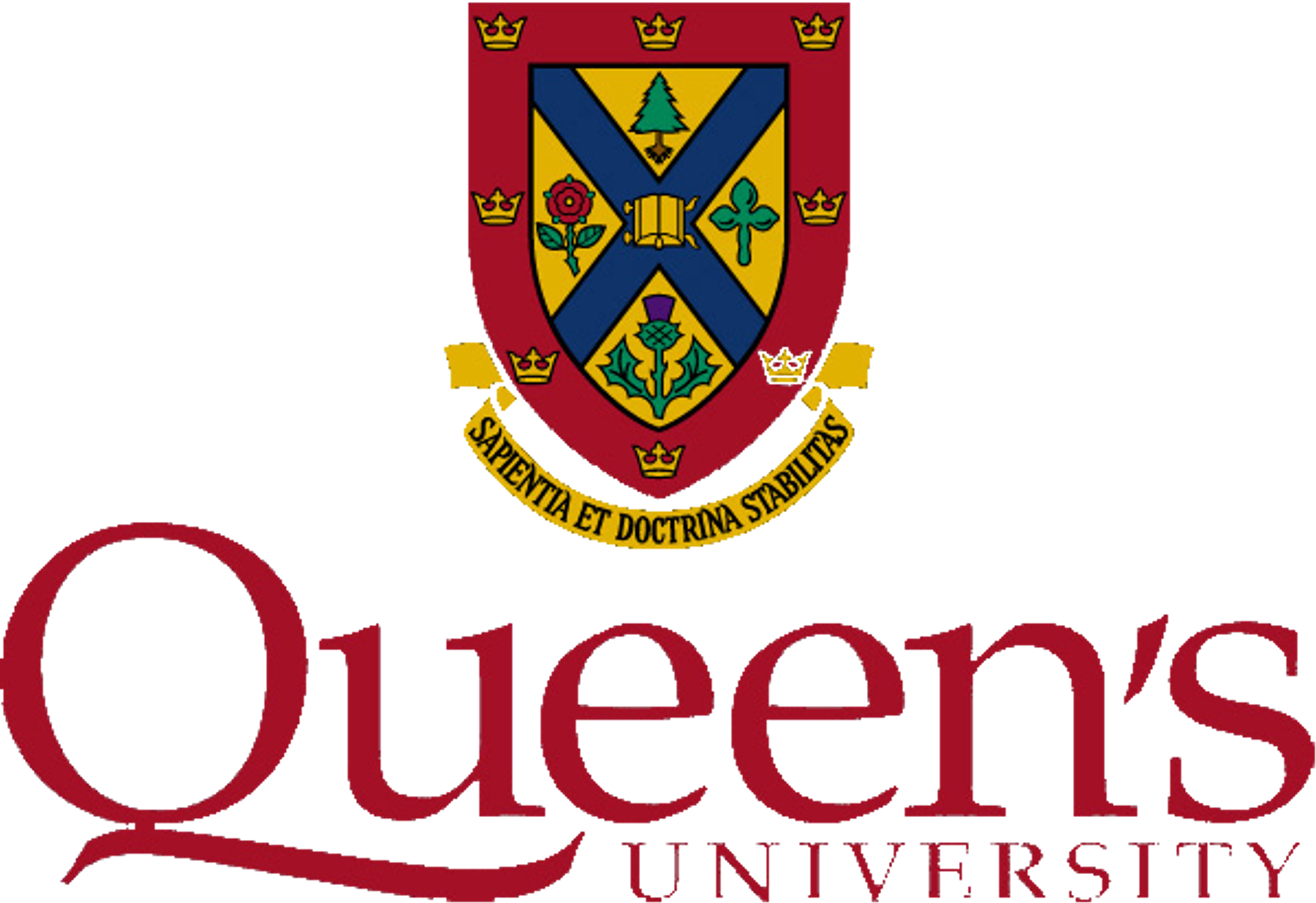 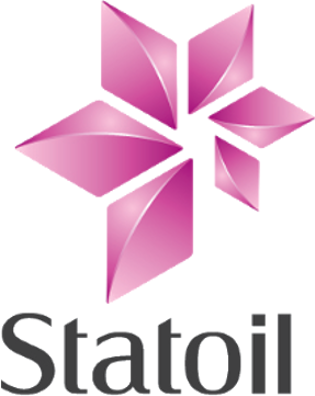 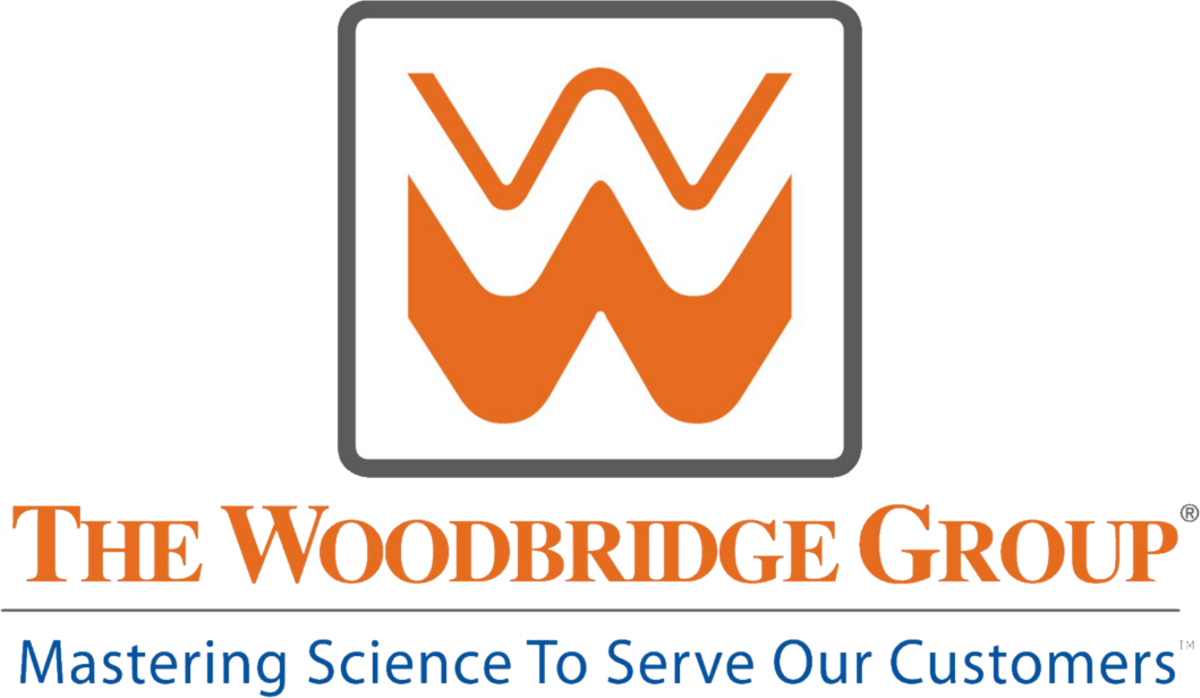 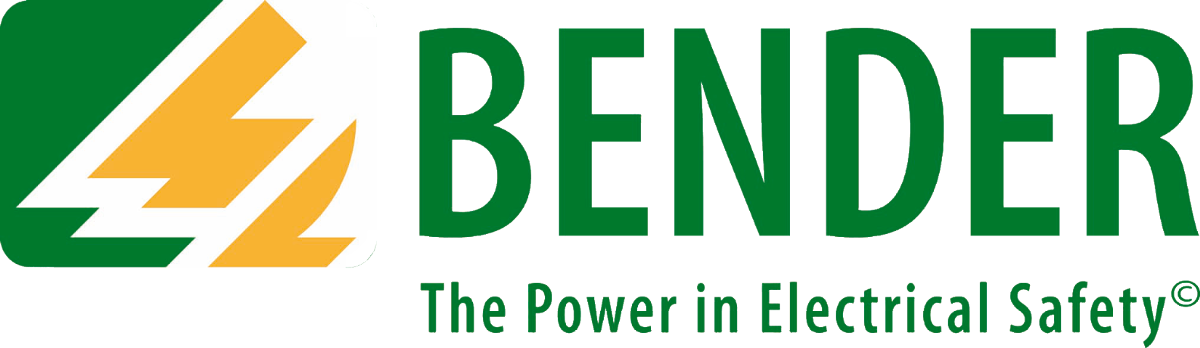 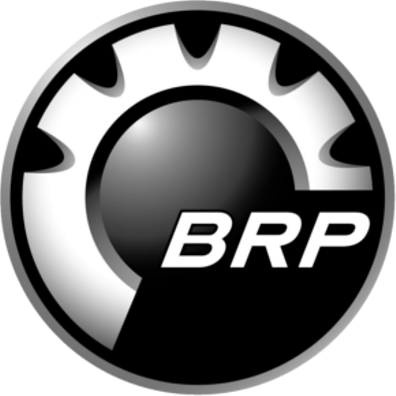 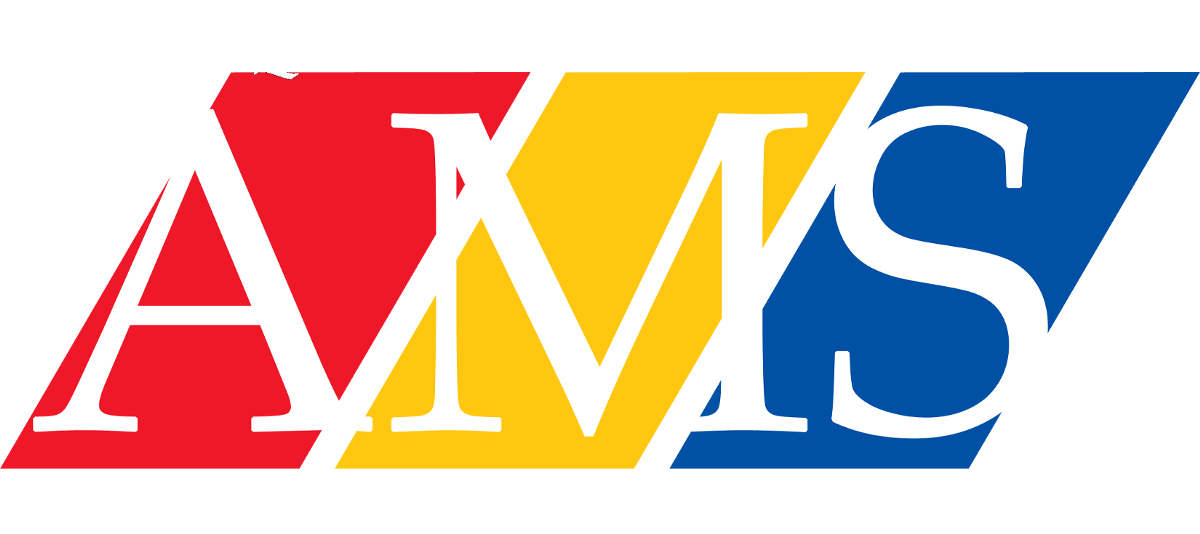 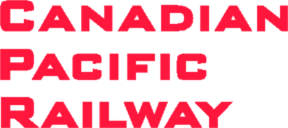 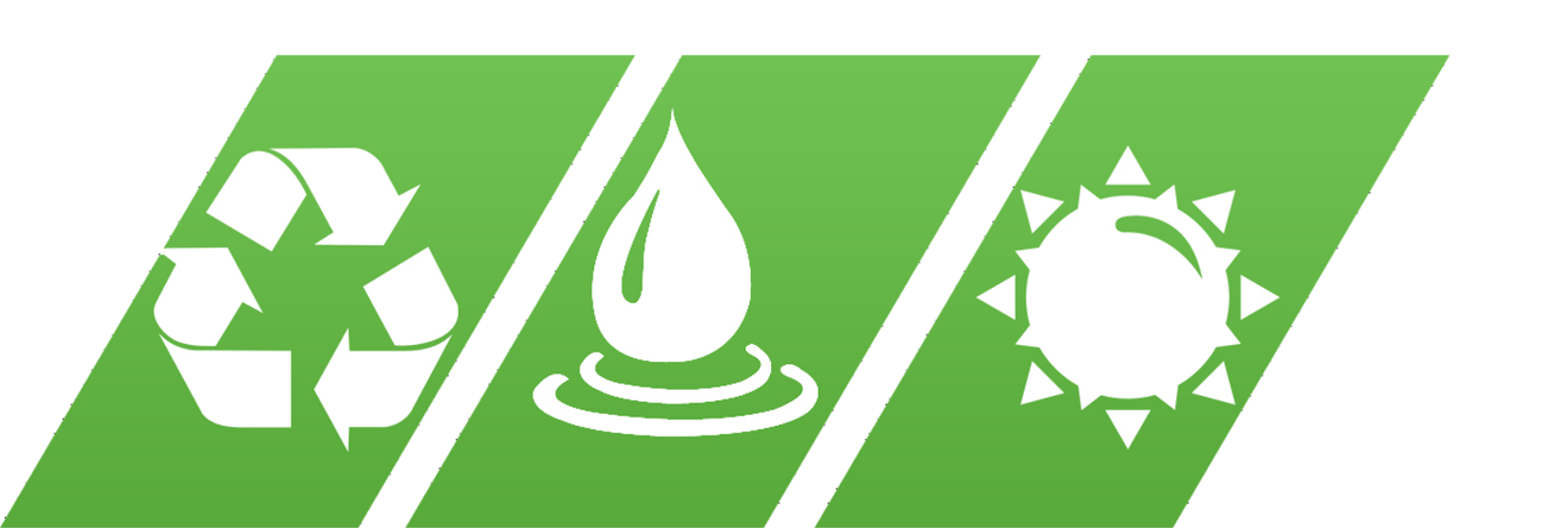 Queen's Fuel Cell Team - SAE Clean Snowmobile Challenge 2015
Compressed Hydrogen Tanks
High pressure hydrogen 700 bar (~10 000psi)
Higher the pressure, more capacity and therefore longer range
High performance tanks made from extruded aluminum and externally wrapped in carbon fibre
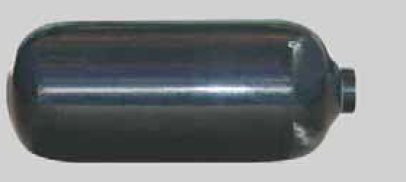 Queen's Fuel Cell Team - SAE Clean Snowmobile Challenge 2015